Development of Elliptical Cavities in IMPCAS
Yulu Huang 
On behalf of the CiADS SRF group
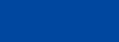 OUTLINE
1
Background Introduction and Basic Parameters
2
Main concerns in Our Elliptical Cavity Design
3
Worldwide Performances and Limitations
4
RF Design
5
Mechanical Design
6
Prototype, Post-processing and Test System Status
7
Summary
Background-CiADS 500 MeV Demo Facility
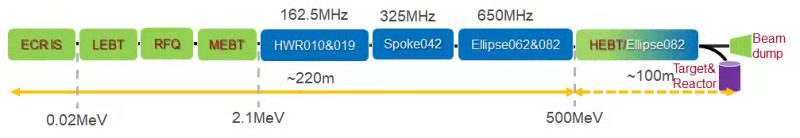 175 MeV
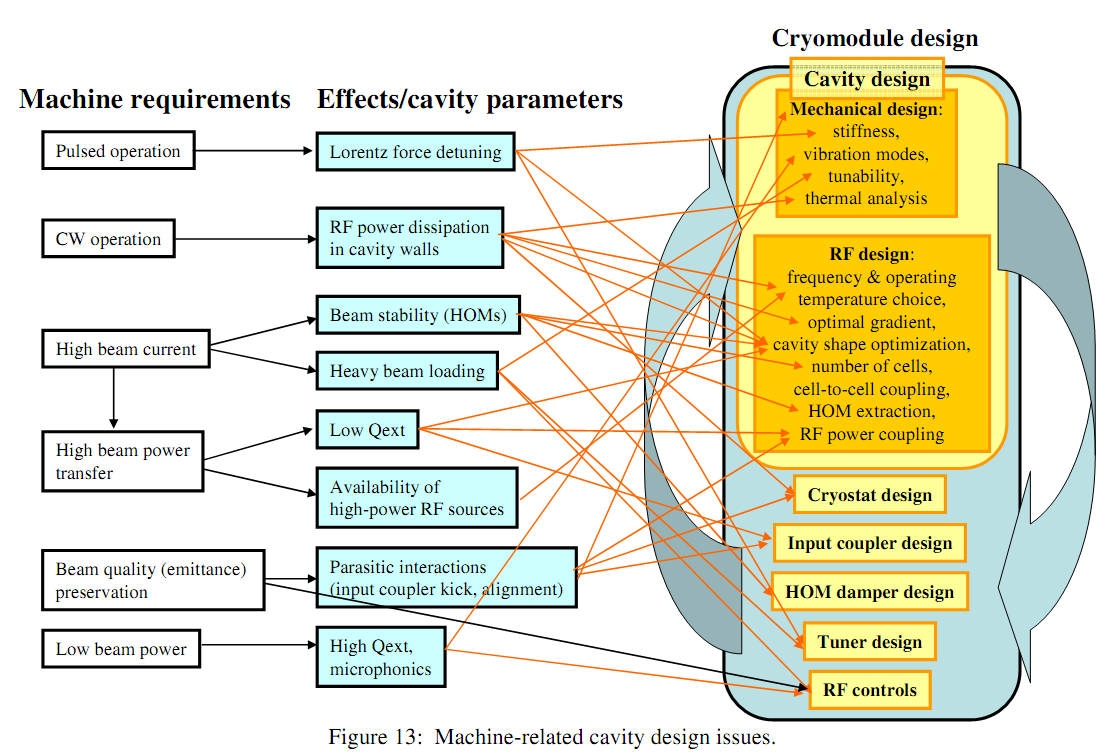 Specification From Related Systems
Accelerator Physics
LLRF
Beam Dynamics
Cryogenic
Power Supply
SRF
vacuum
alignment
vibration
solenoid
 …
…
2018-9 international review
2019-4 internal review
2019-9 international review
Main concerns in Our Design
Epk and Bpk limitation（operation Epk）
Rres（Q0 and Cryogenic losses）
Balance between Vacc  and Plosses
High Eacc, High Q0
Main coupler design，
Coupler kick，
Increase the beam pipe…
Low Qext（2.95E6）
Cryogenic losses;
Emittance growth，energy spread, BBU …
HOM coupler or not?
High Order Modes
Helium vessel  and stiffening ribs design 
Tuner Design
LFD coefficient less than 1 Hz/(MV/m)2
Lorentz Force Detuning
Helium pressure, 2bar(RT), 4bar(2K)
Cool down to 2K
Tuning
Stress Analysis
Epk Limitation
ESS 704 MHz Cavities_VT
SNS 805MHz Cavities
PIP II 650 MHz Cavities_VT
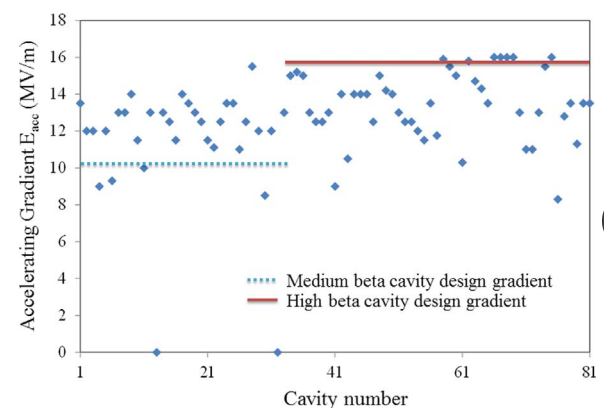 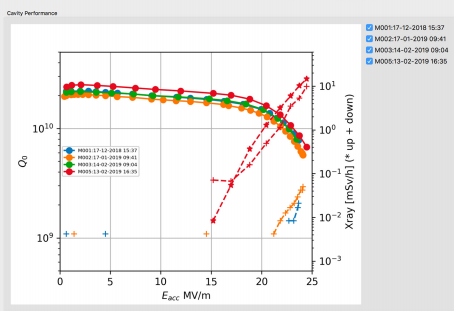 Epk/Eacc=2.19
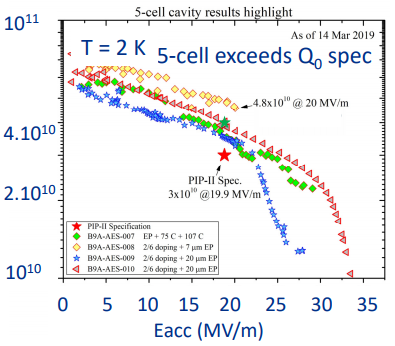 Epk/Eacc=2.36
Epk/Eacc=2.71
Epk >40 MV/m
Epk in operation with 60pps bunch:
LB804 :24-43 MV/m
HB804:20-36 MV/m
Epk >40 MV/m
CiADS Elliptical Cavities Operation Epk=29 MV/m
Consider:
Performance degradation from VT to operation
Cryogenic and RF power supply budget  
Long time stable operation
Bpk Limitation
325 MHz:    Bpk < 60mT
650 MHz:    Bpk < 70mT
1300 MHz:   Bpk < 80mT
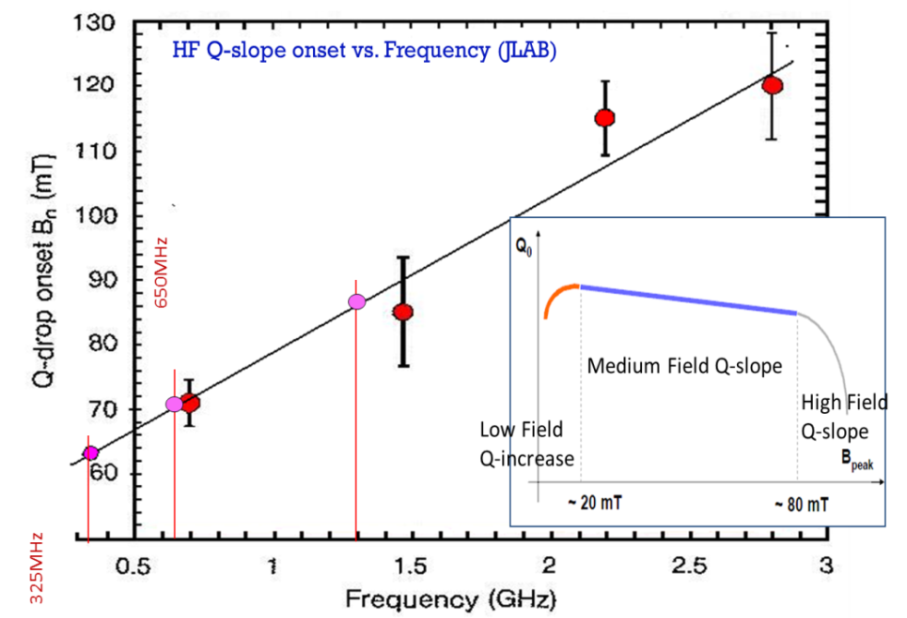 Residual Resistance
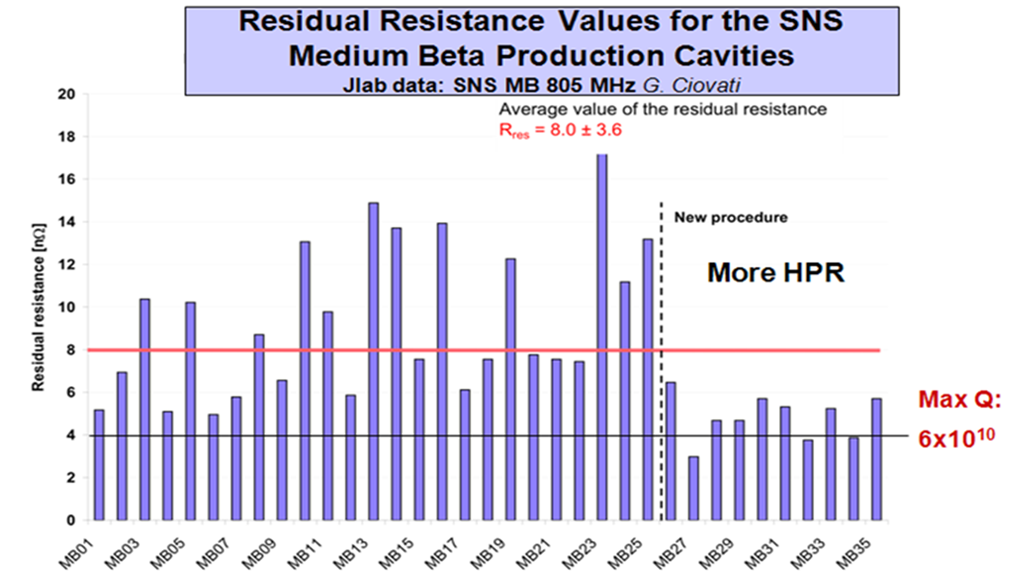 CiADS Cavities(650MHz)
SNS Cavities(805MHz)
RBCS = 4.2 nΩ
RBCS = 2.73 nΩ
Rres = 5-10 nΩ
Rtrap = 4.84 nΩ
Rres = 10 nΩ
Rsurf = 17.57 nΩ
Operation Target
20W (more or less) Cryogenic losses@:
Epk=29 MV/m (Operation)
Rsurf=10+2.73+4.84(20mG)=17.57nΩ
Relatively Conservative!
RF Design-Geometry
3 independent parameters!
Fixing wall angle alpha=2 degree for both the middle cell and the end cell
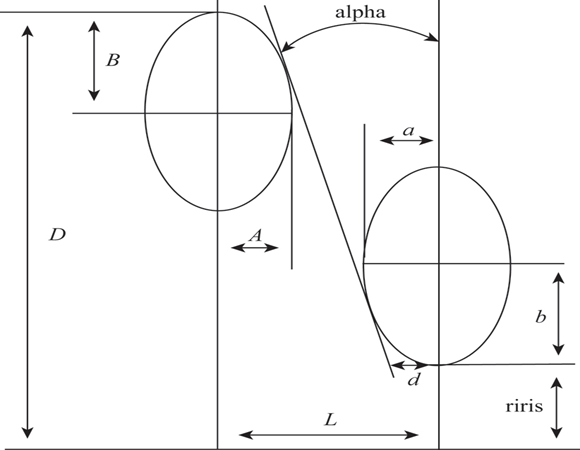 For tuning in each optimization step
Fixing riris=50mm for both 062 and 082 cavities due to beam dynamics requirements.
The midcell half cell length are determined by their optimum betas
Parameter Sweeping Results
Coutour Plot of G*R/Q VS Epk/Eacc and Bpk/Eacc
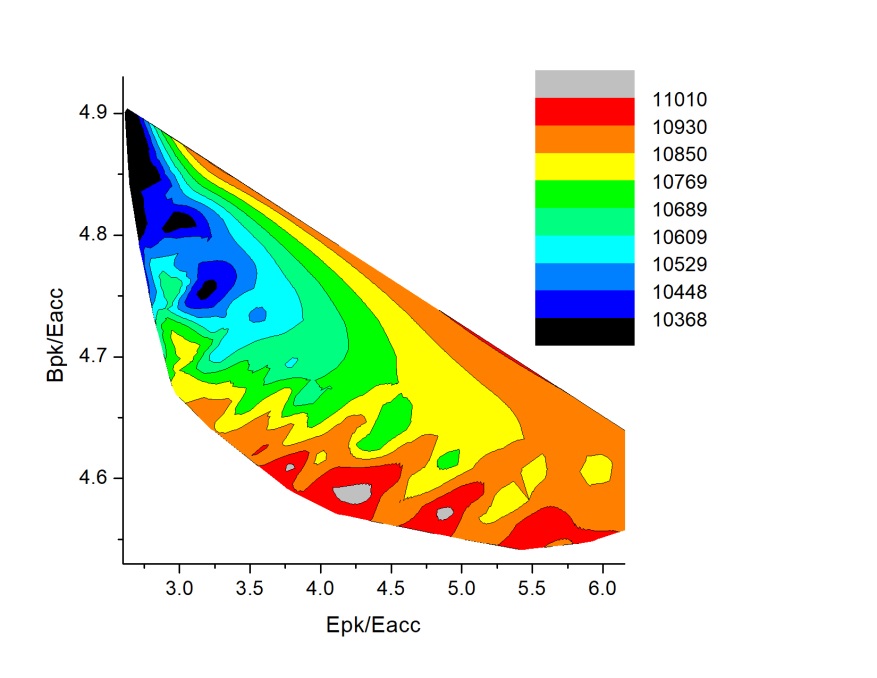 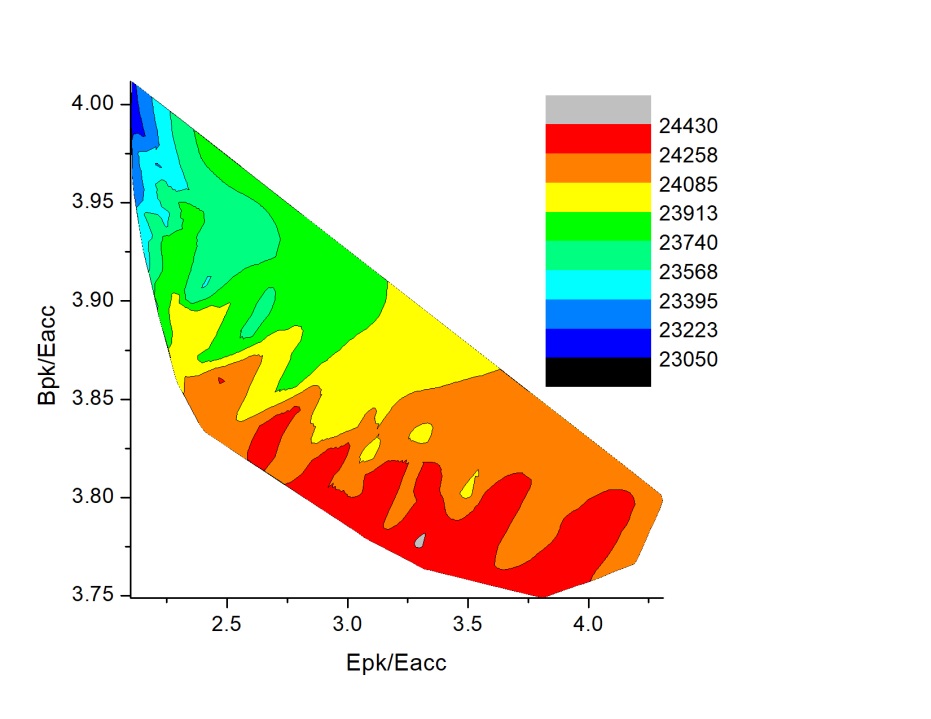 062_G*R/Q
082_G*R/Q
082_G*R/Q
Parameter Sweeping Results
Cryogenic Losses Estimated @Epk=29MV/m,Rs=17.57nΩ
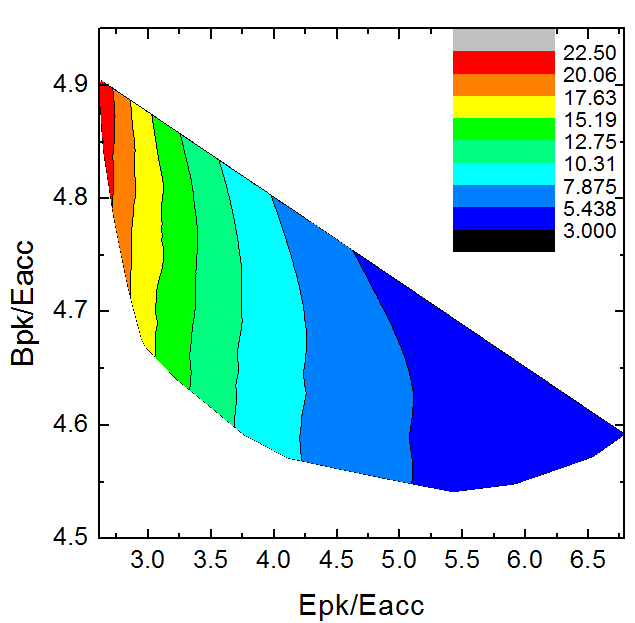 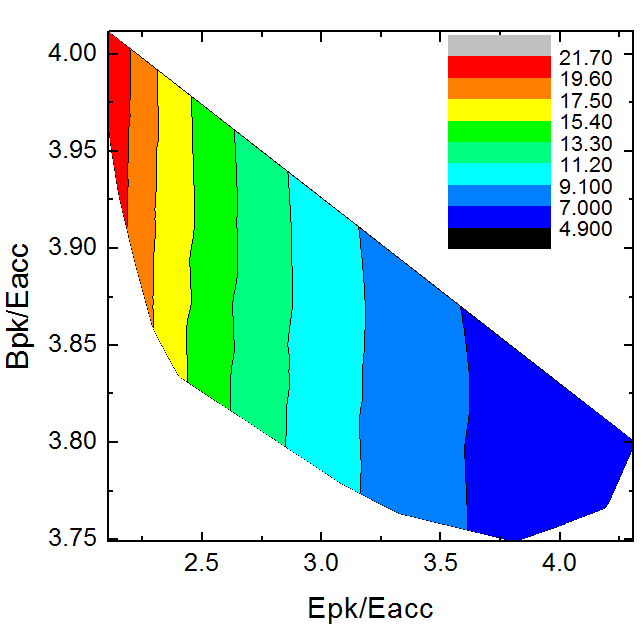 082
062
Final Geometry
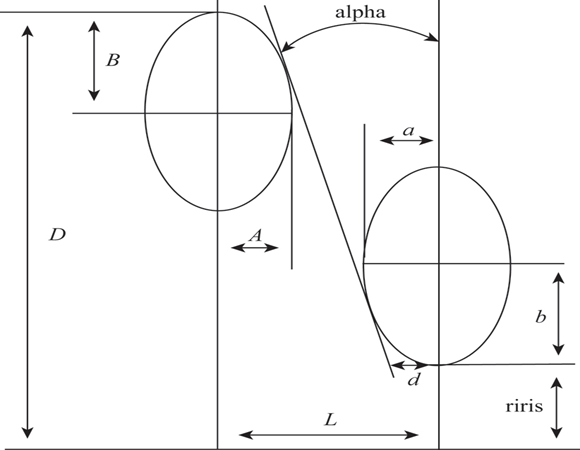 EM Parameter
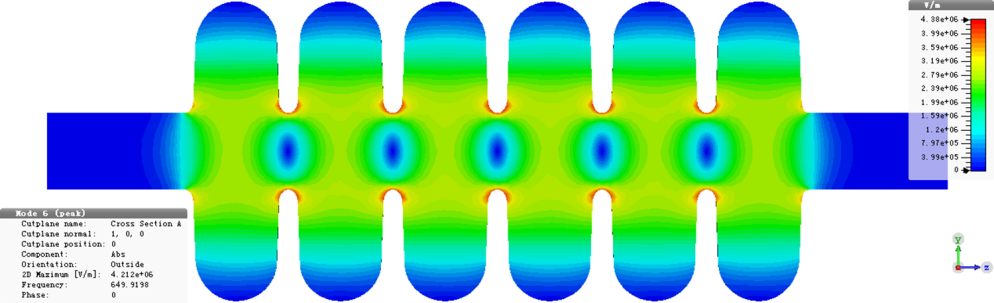 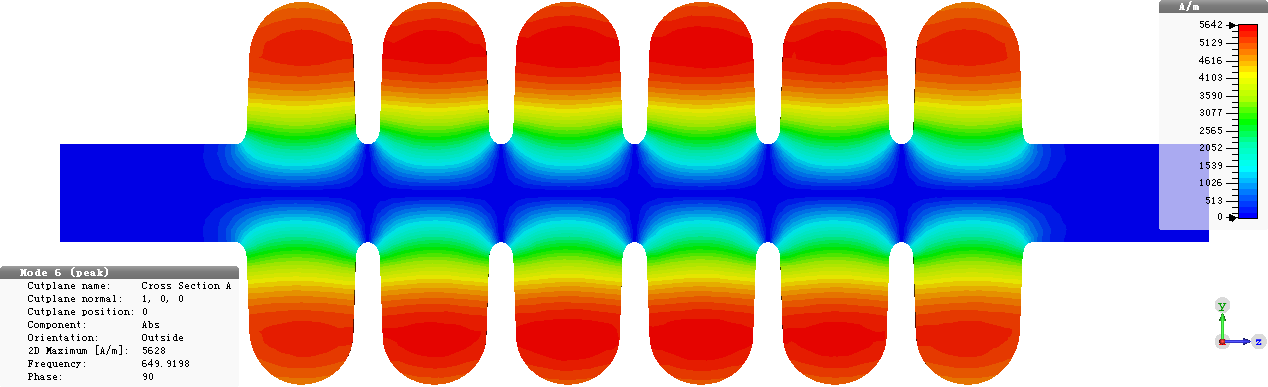 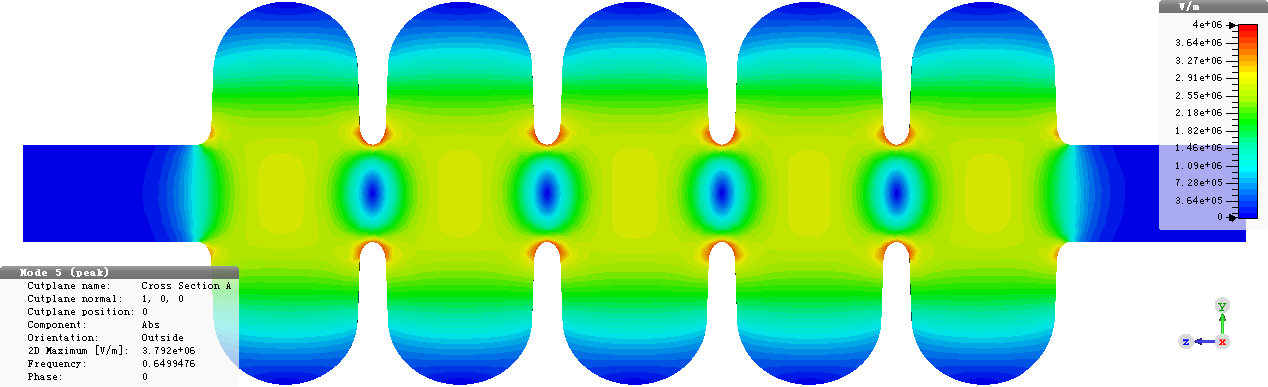 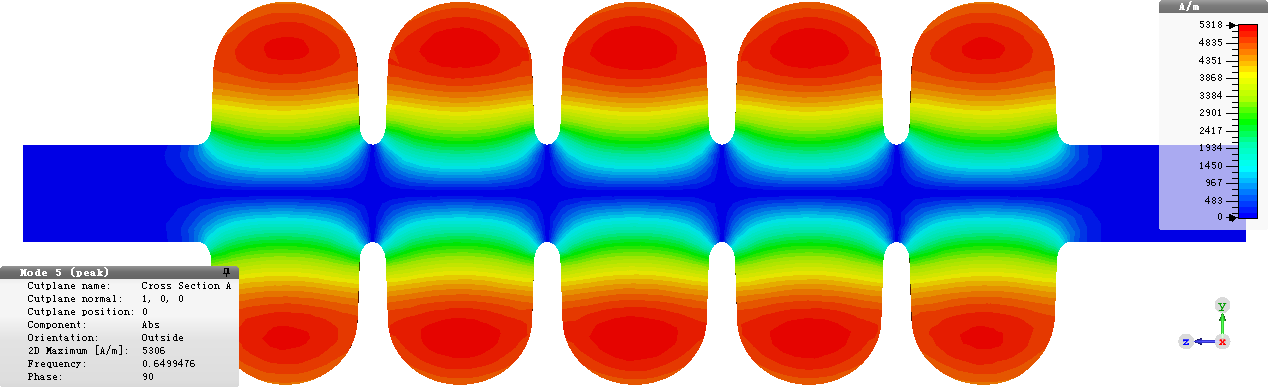 Normalized Electric Field and TTF
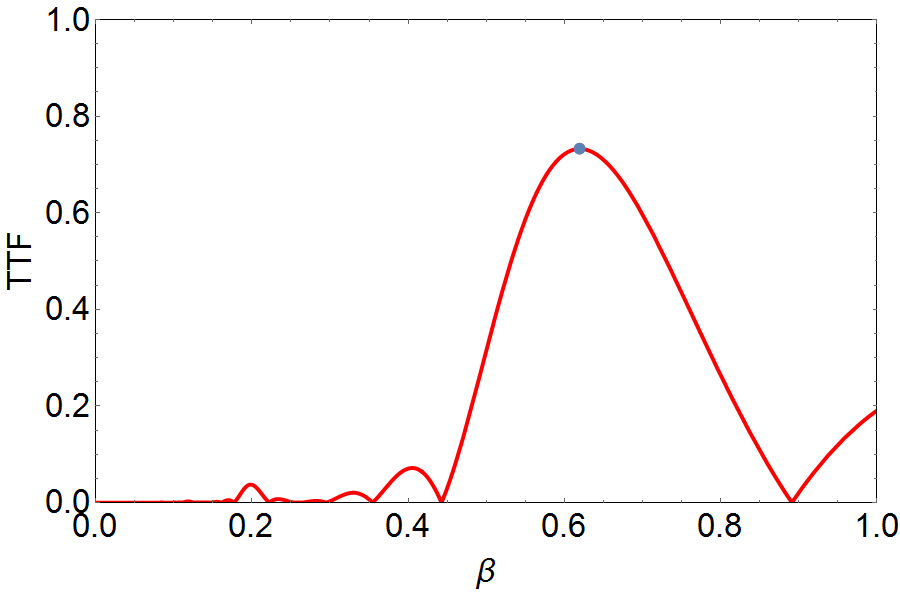 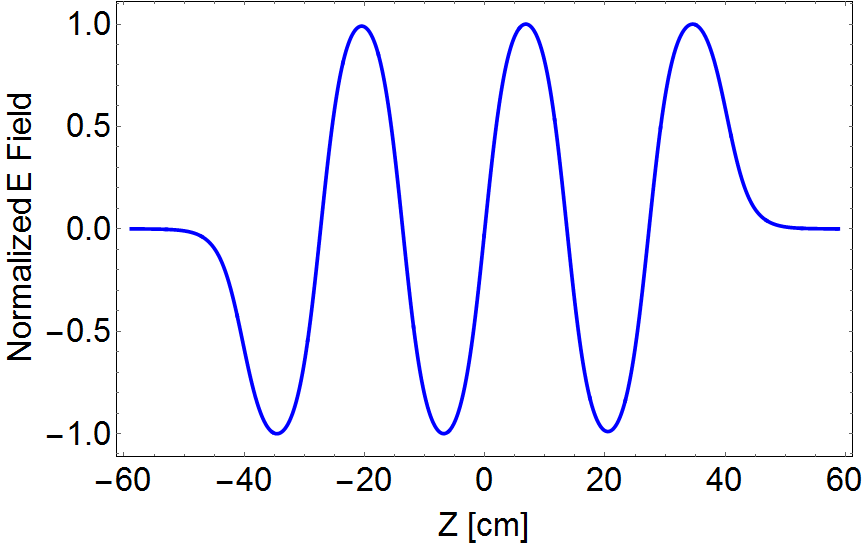 (0.62,0.723)
175-377MeV
0.542-0.7
>0.55
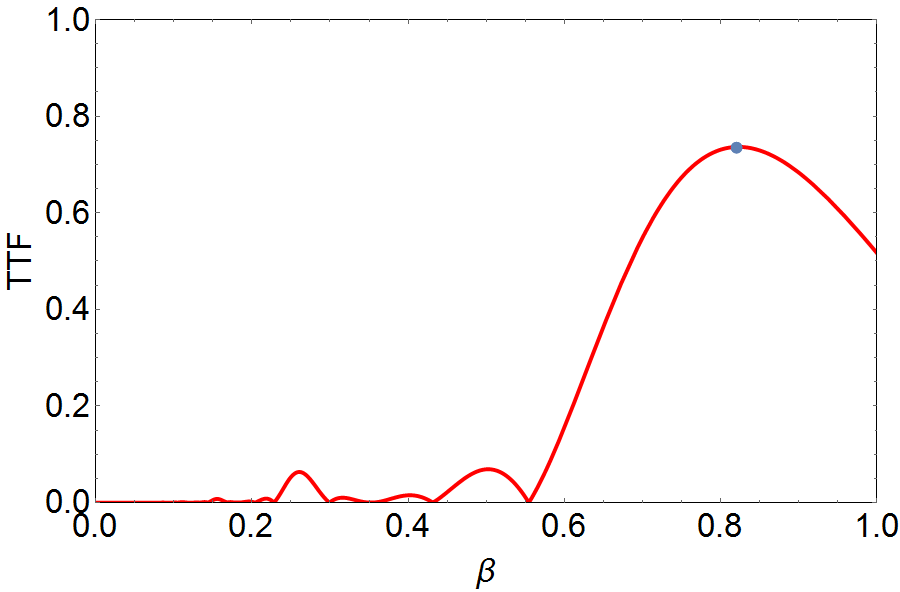 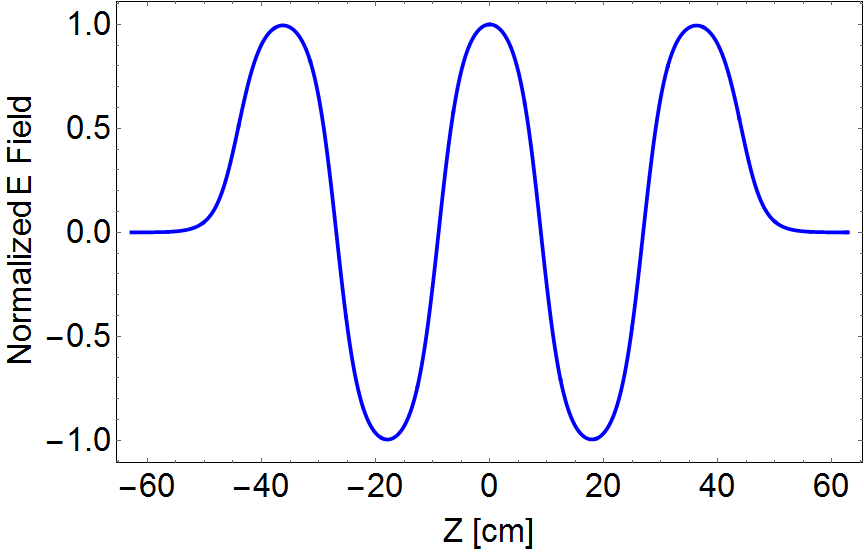 (0.82,0.74)
377-1000MeV
0.7-0.875
>0.56
RF Power Coupling
Bandwidth 220Hz for both LB650 and HB650
Different values of L and D are shown for QL=2.95E6
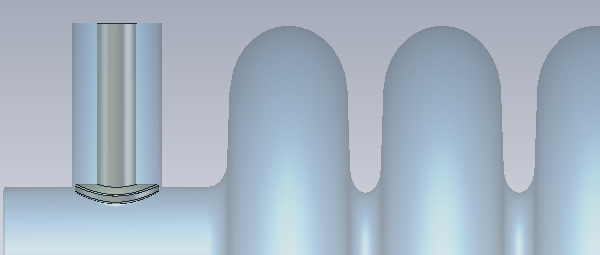 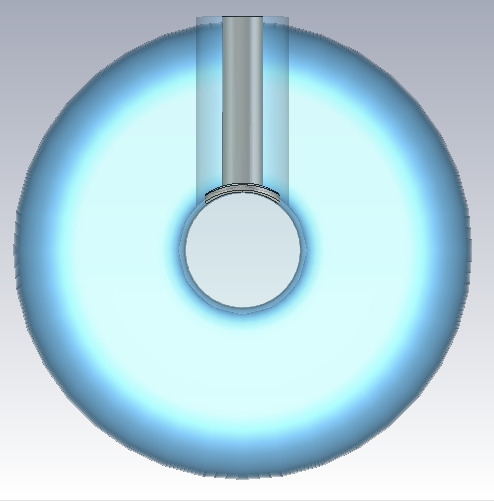 L
D
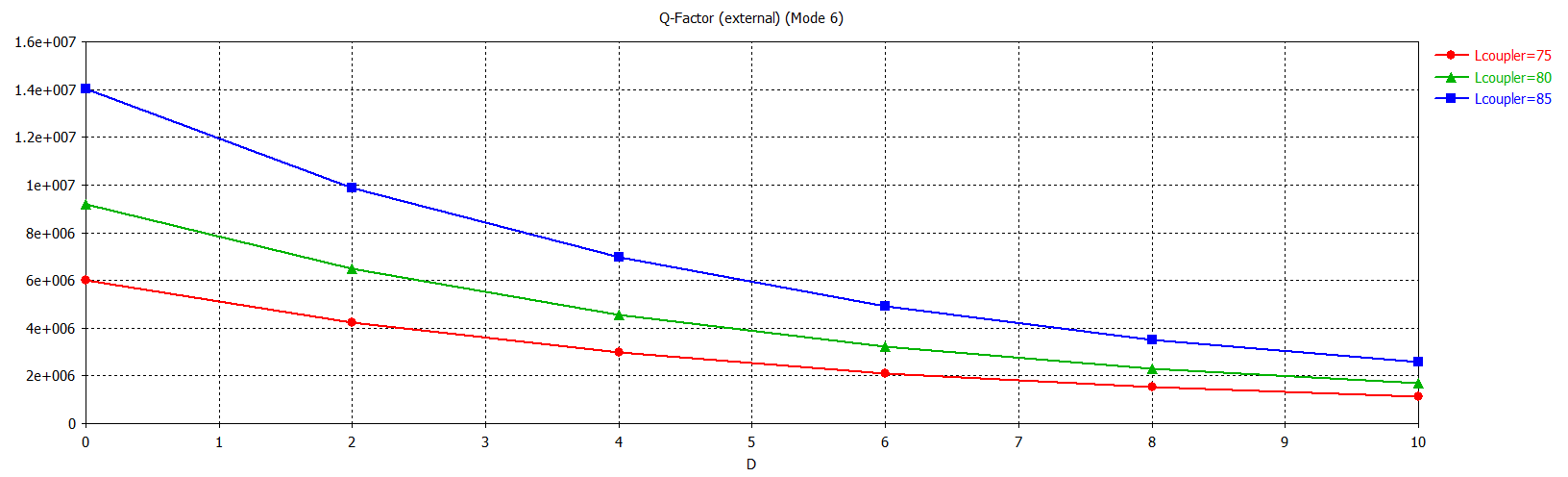 High Order Modes (HOMs)
TM Modes





TE Modes(No couple to the beam)
And higher…
Monopole_TM0np
Quadpole_TM1np
Dipole_TM1np
Dipole_TE
Quadpole_TE
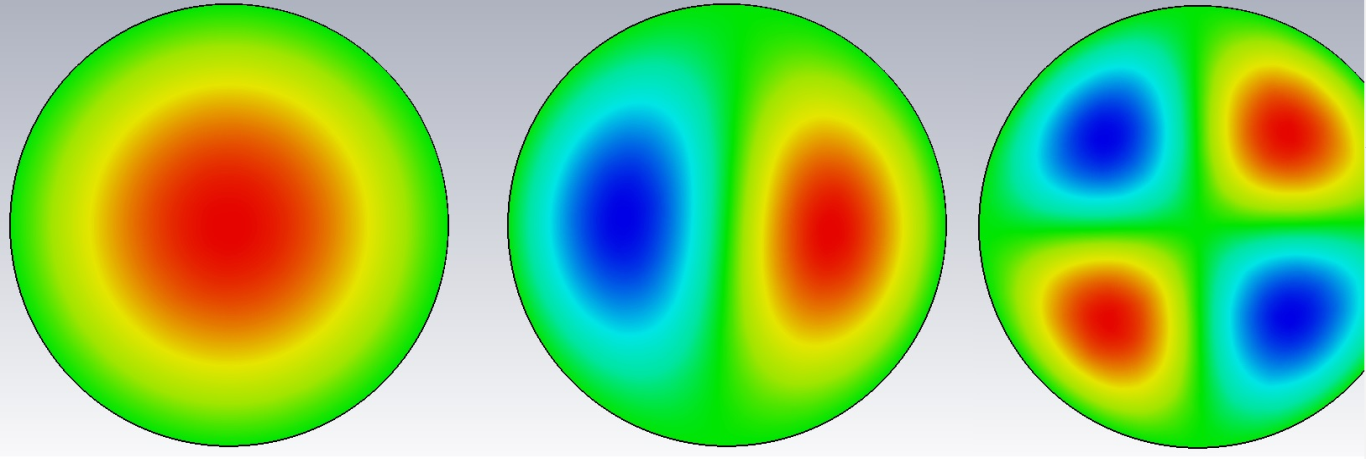 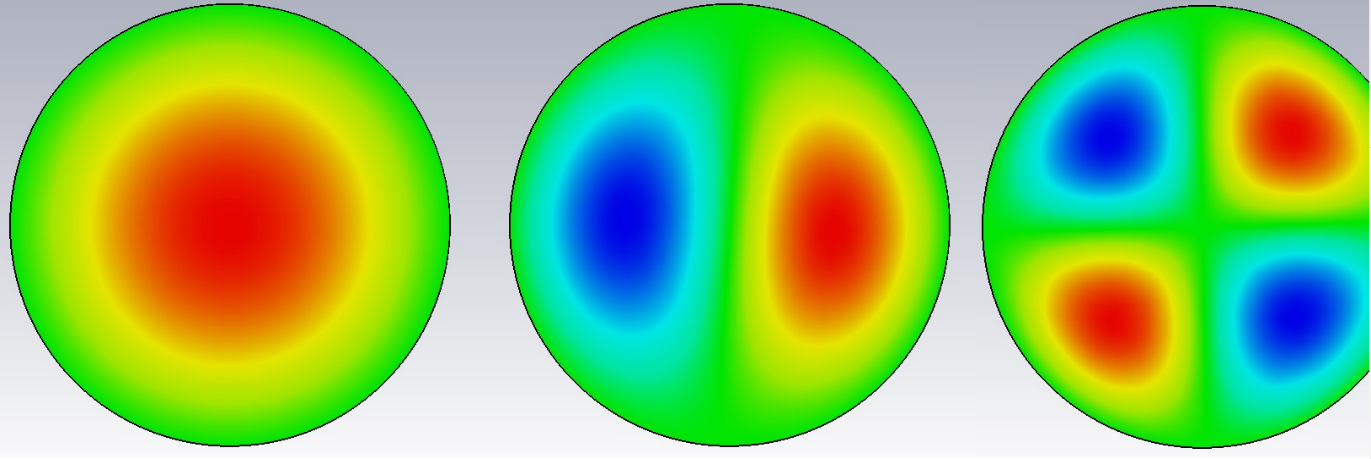 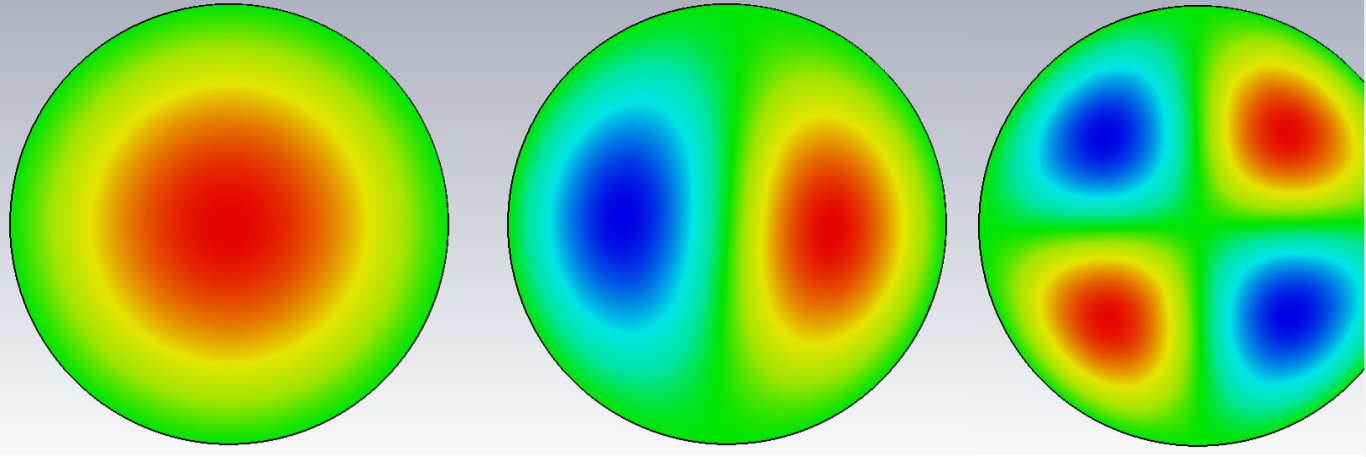 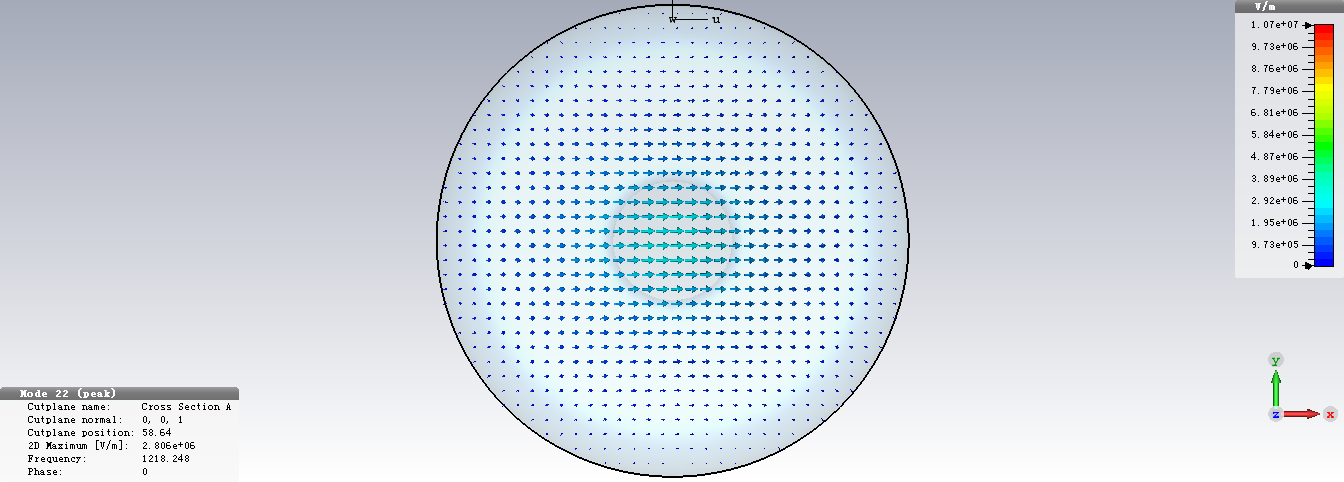 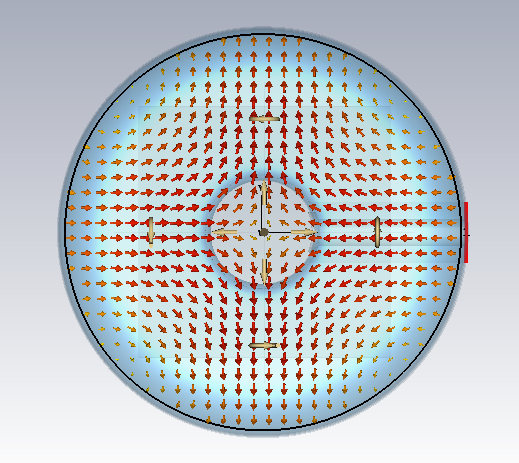 And higher…
HOM Issues
Emittance degradation
Energy spread 
Beam-Break-Up (BBU)
Cryogenic loading (Incoherent and Resonating)
HOM Power Spectrum
162.5MHz CW single time structure；
Gaussian bunch，rms length is 1mm；
Beam current 10 mA；
Time Averaged HOM Power Spectrum Normalized to R/Q_062
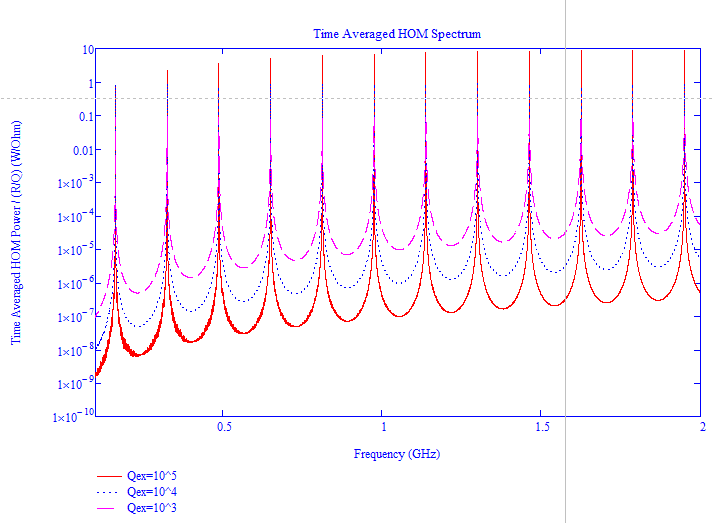 Phom-total=0.57mW
Phom-res-5M=172mW
Monopole Impedance Spectrum
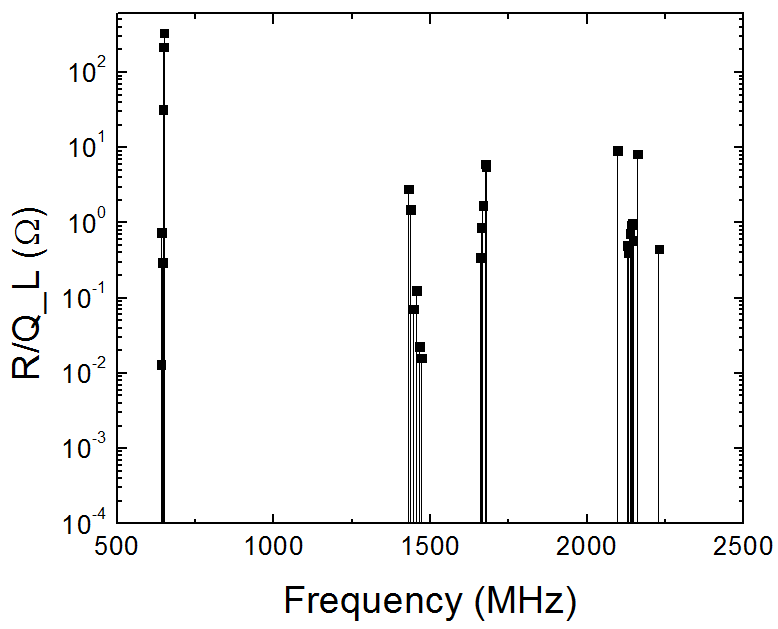 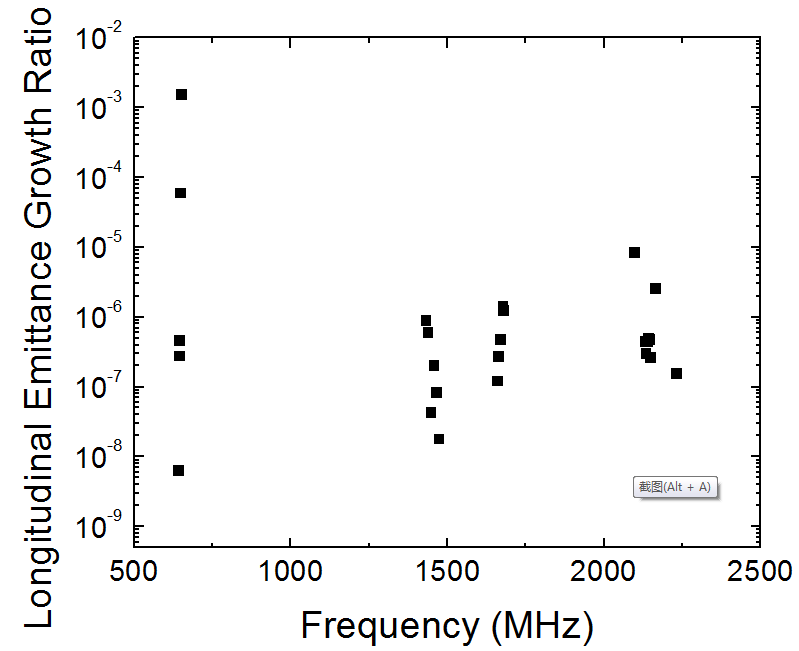 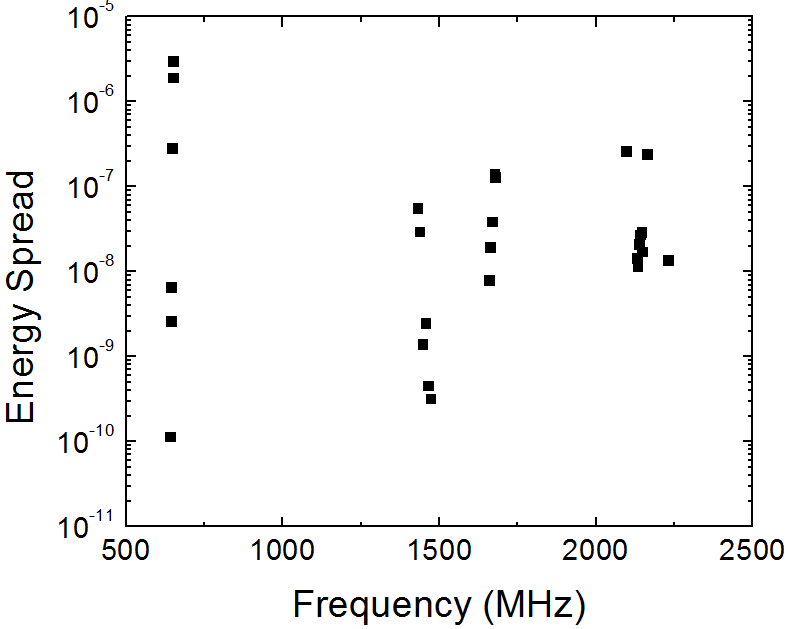 Dipole Impedance Spectrum
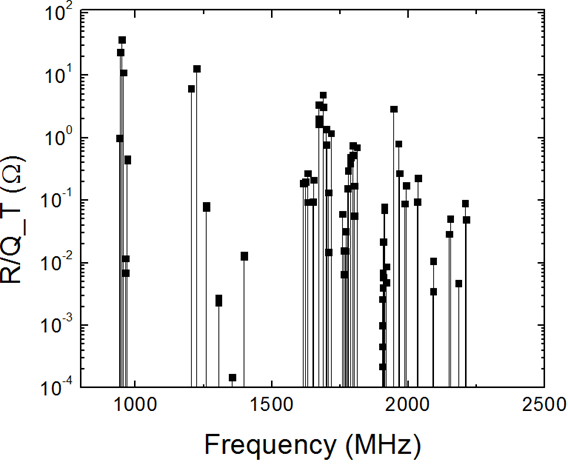 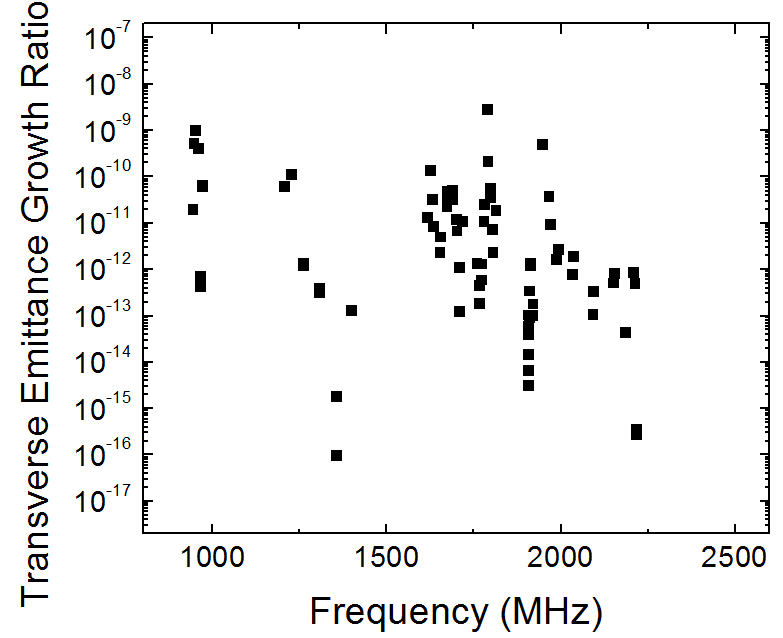 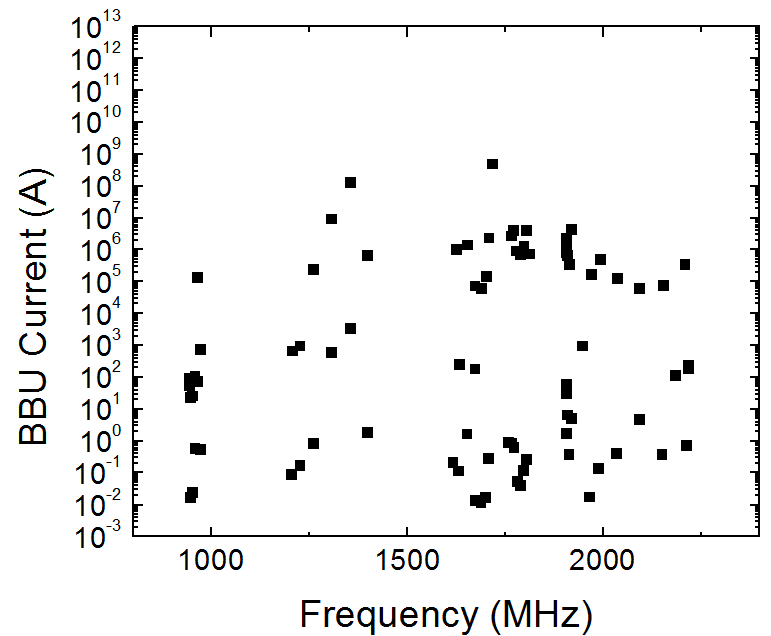 MP Analysis
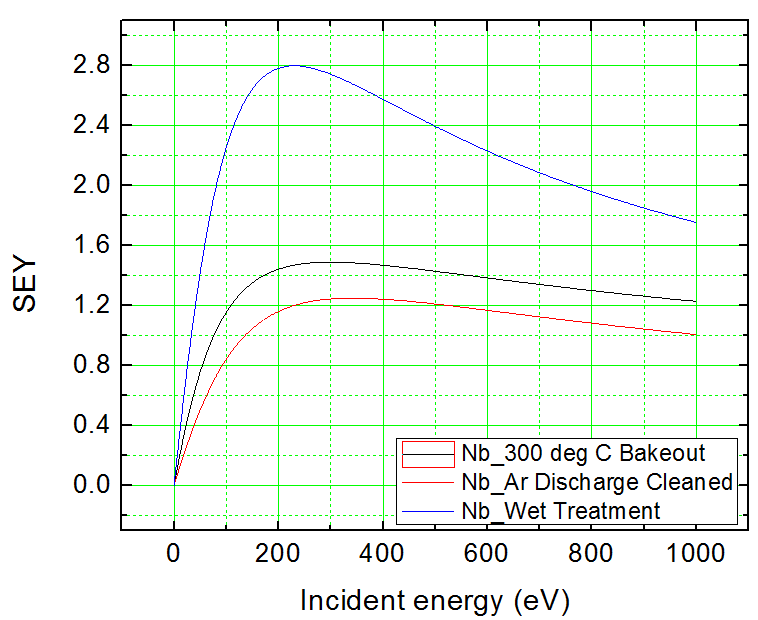 MultiPac 2.1
CST-Particle Tracking
CST-PIC
300 degree bakeout Nb 
Initial electron energy 4eV with 200% spread，initial angle +/-45 degree
End cell and middle cell，Eacc=1-20MV/m sweeping, no MP
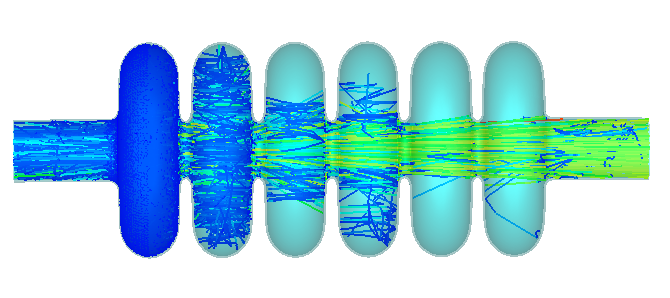 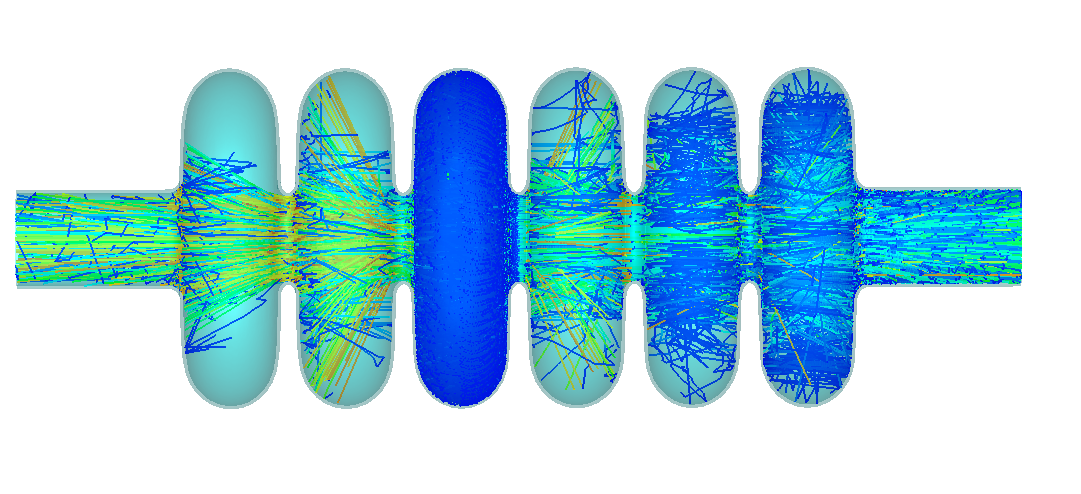 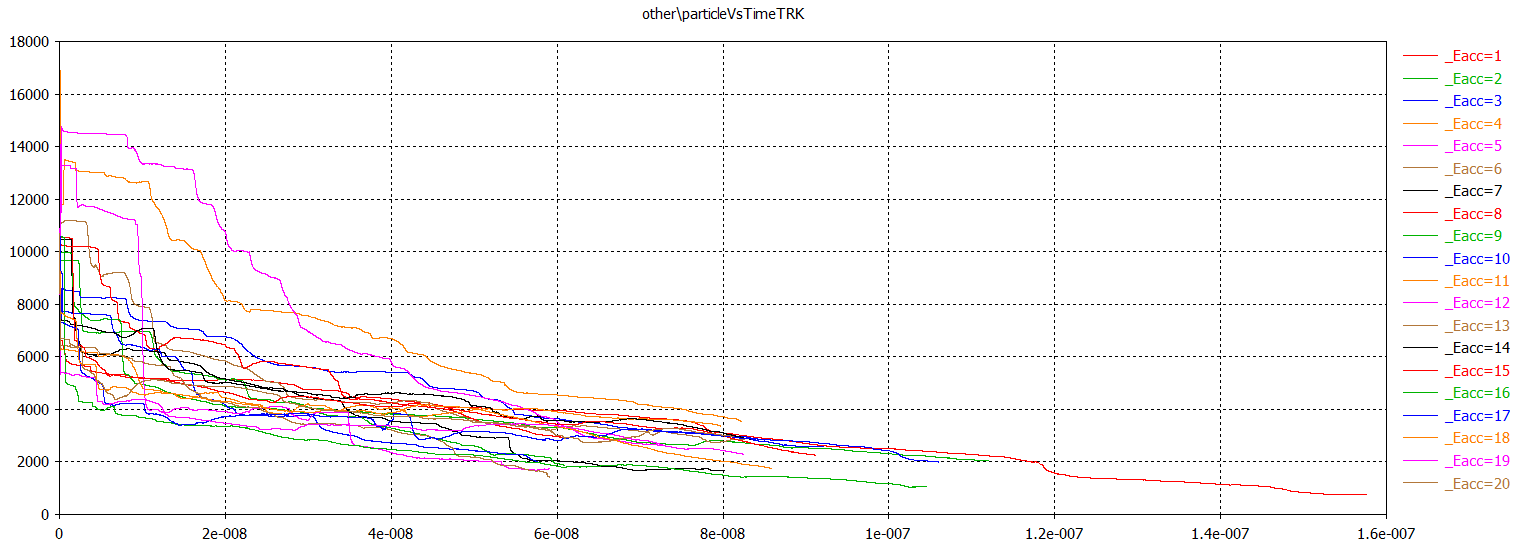 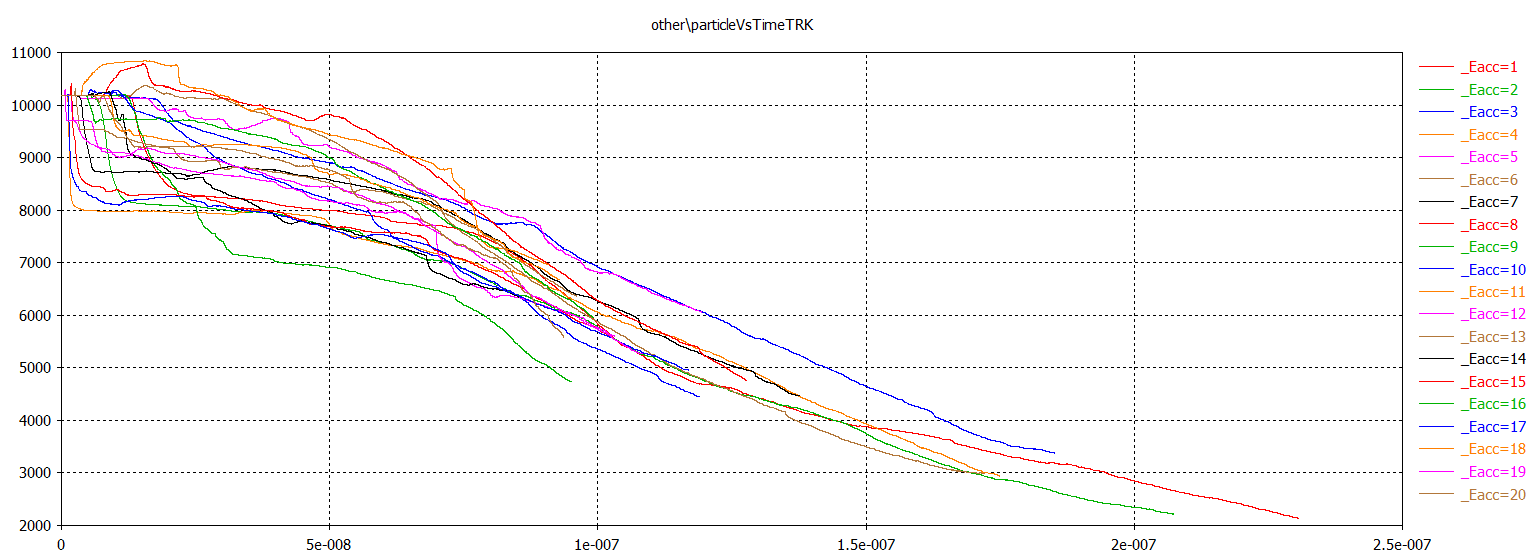 Mechanical Design
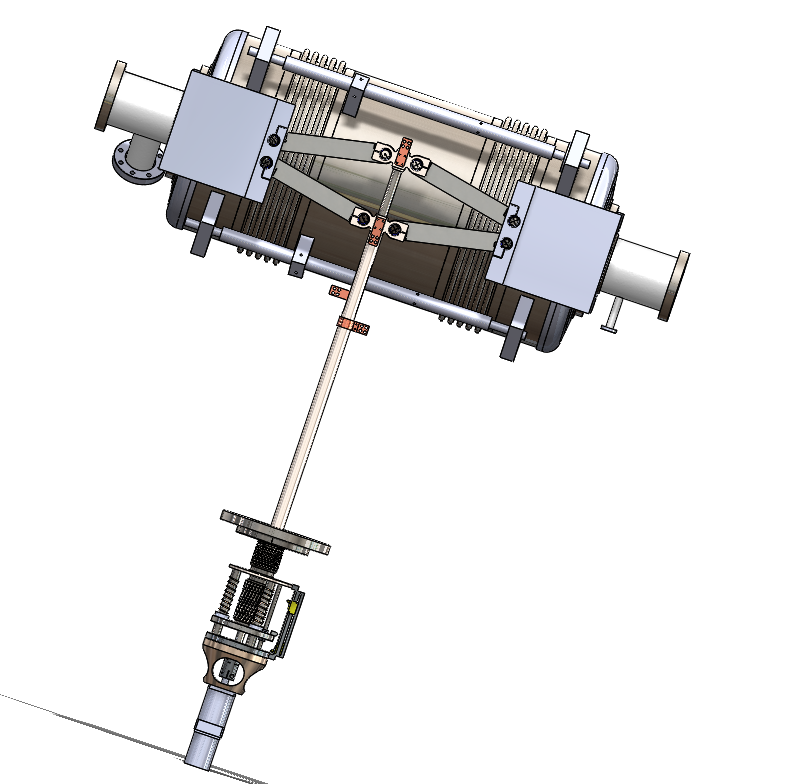 Scissor tuner
bellows（RT tuner）
SS flange and helium vessel（sealing，cost，fabrication）
4 mm Nb sheet, post-processing to 3.8 mm
Double stiffen rings（LFD）
Similar mechanical design for both 062 and 082 cavities.
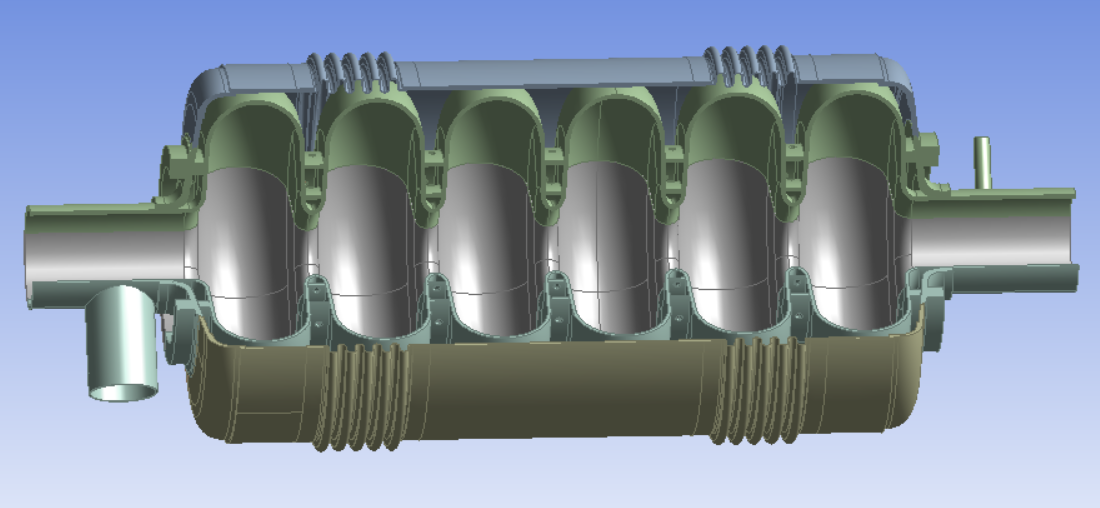 Lorentz Force Detuning Analysis
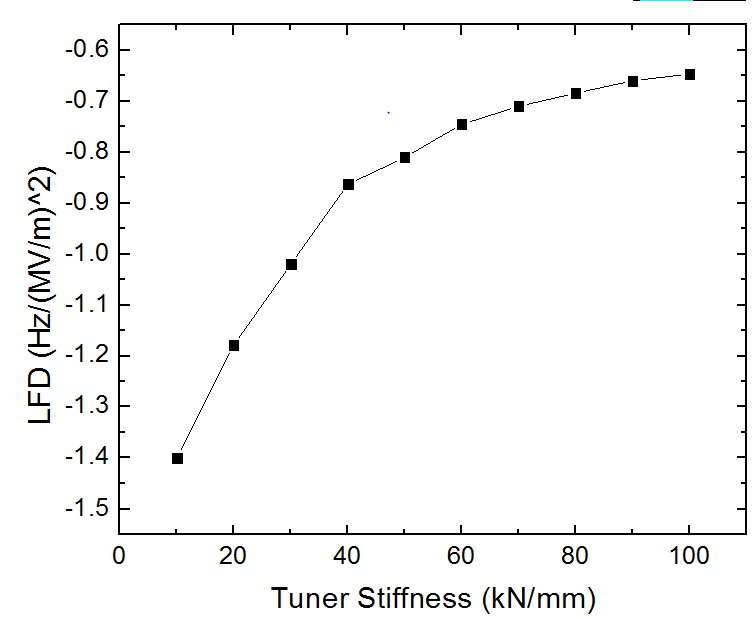 Boundary Conditions：
Uz=0
Tuner is simplified to a spring with unknown stiffness
Calculating the LFD coefficient with different tuner stiffness
When tuner stiffness is larger than 30kN/mm，LFD coefficient less than 1 Hz/(MV/m)2
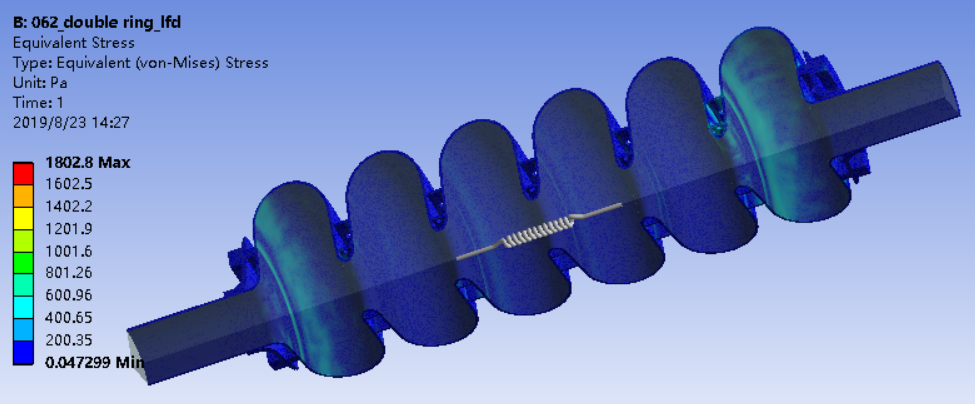 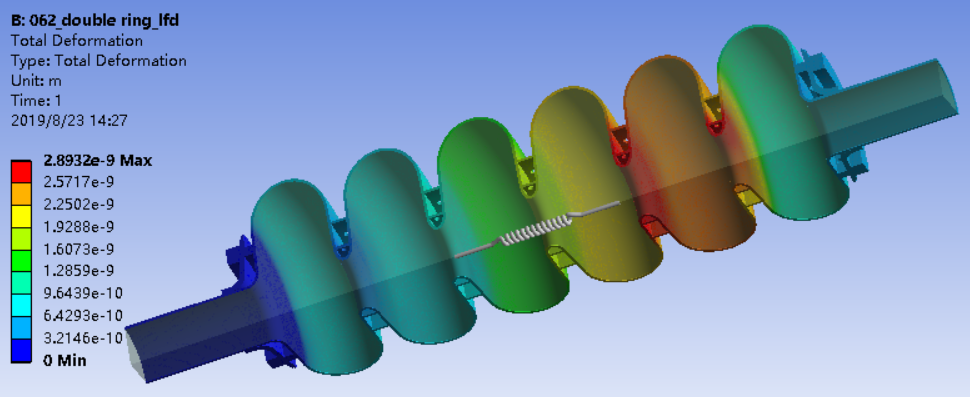 Df/dp analysis
Boundary Conditions：
Uz=0
Tuner is simplified to a spring with unknown stiffness
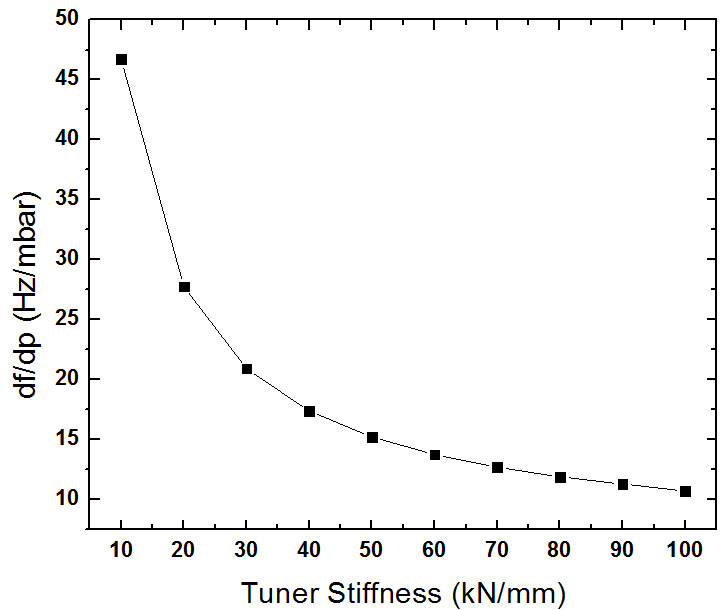 Calculating the df/dp with different tuner stiffness
Helium pressure fluctuation is within +/-10 Pa in 2K system 
Df/dp requirement for PIP II is less than 25Hz/mbar, tuner stiffness need to be larger than 25kN/mm.
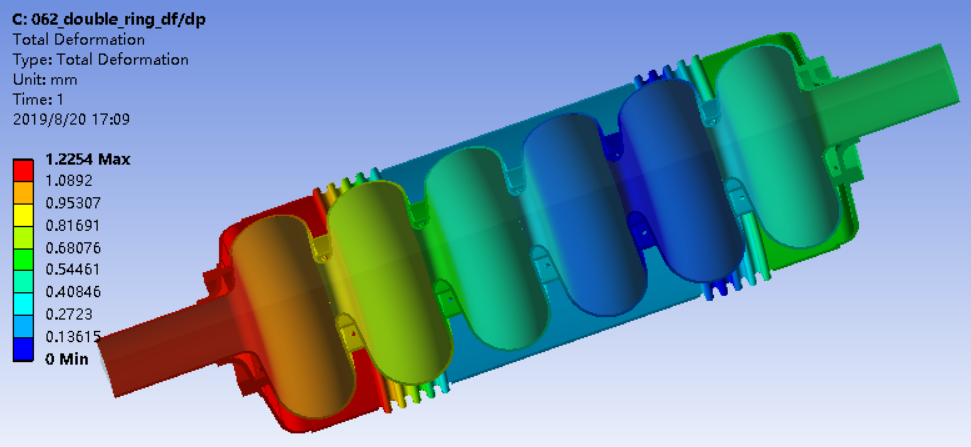 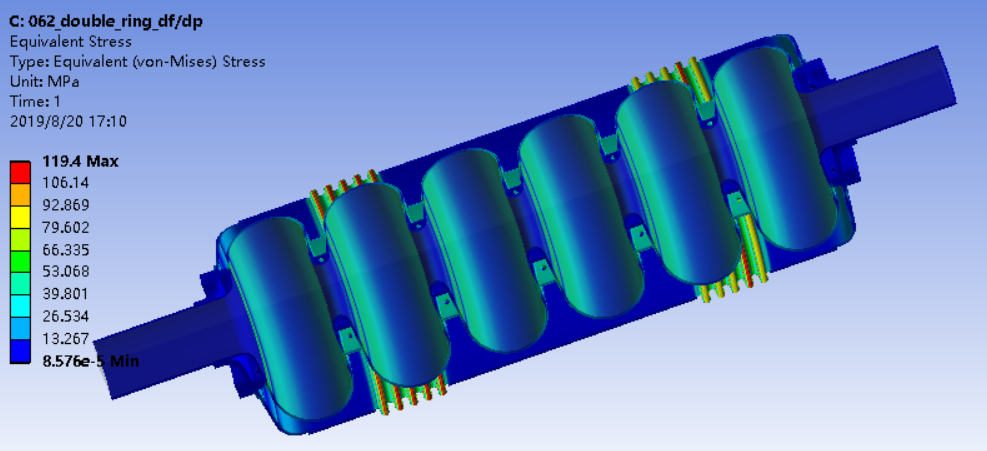 Tuning Sensitivity Analysis
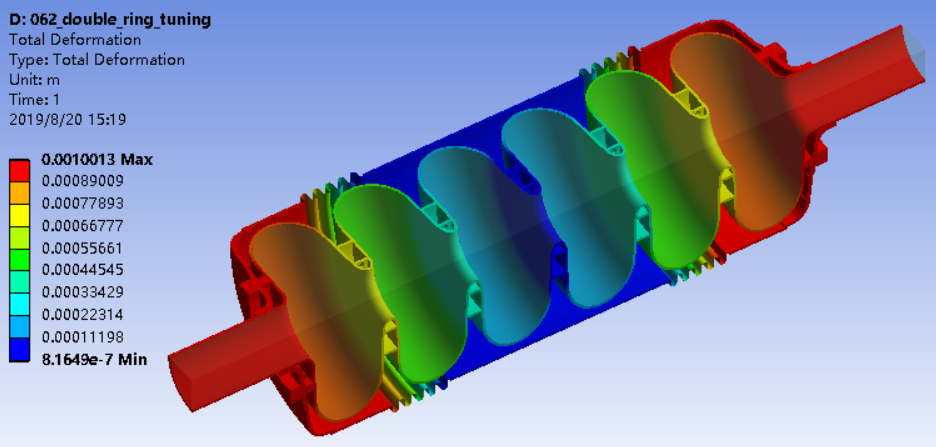 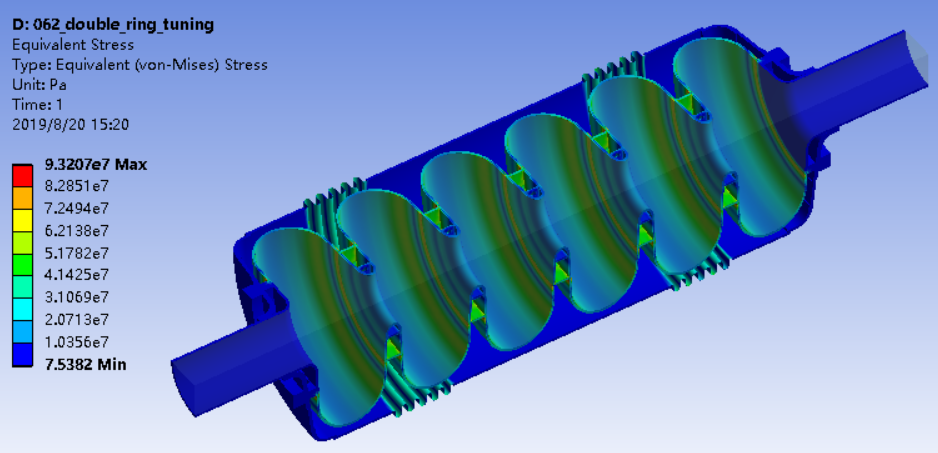 Tuning sensitivity =209kHz/mm
Cavity longitudinal stiffness=2.6kN/mm
Stress Analysis
Consider：Gravity，cool down，tuning，pressure…
Make sure equivalent stress on the cavity and helium vessel less than their yield strength
RRR300 Nb Yield strength：RT 50MPa，2K 450MPa
316L SS Yield strength ：RT 250MPa，2K 550MPa
P1-Pressure in Lhe volume
Boundary conditions：
Uz=0
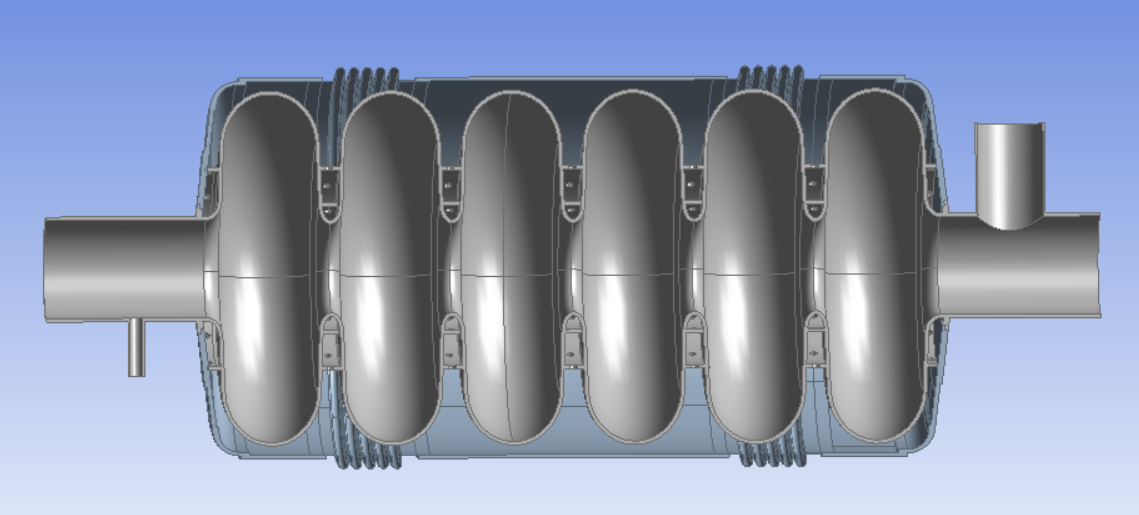 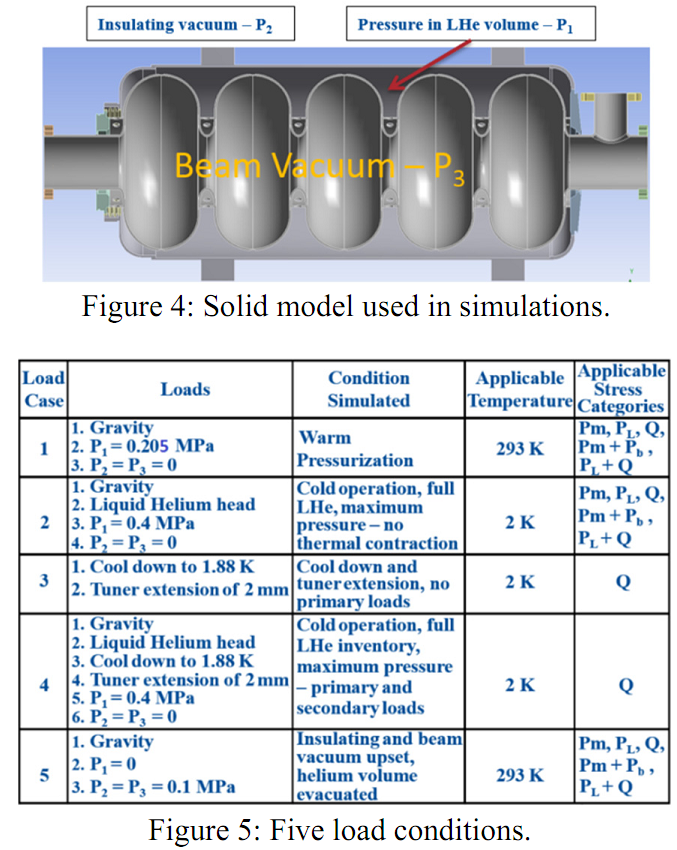 P3-Beam Vacuum
P2-Insulating Vacuum
Stress Analysis
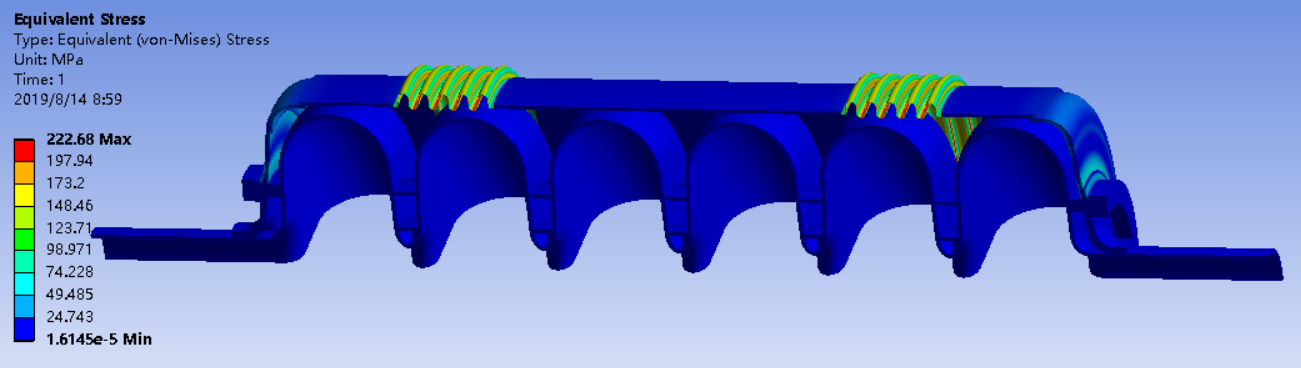 Load case 1：
（1）Gravity
（2）P1=0.205MPa
（3）P2=P3=0
RT，Nb<50MPa, SS<223MPa
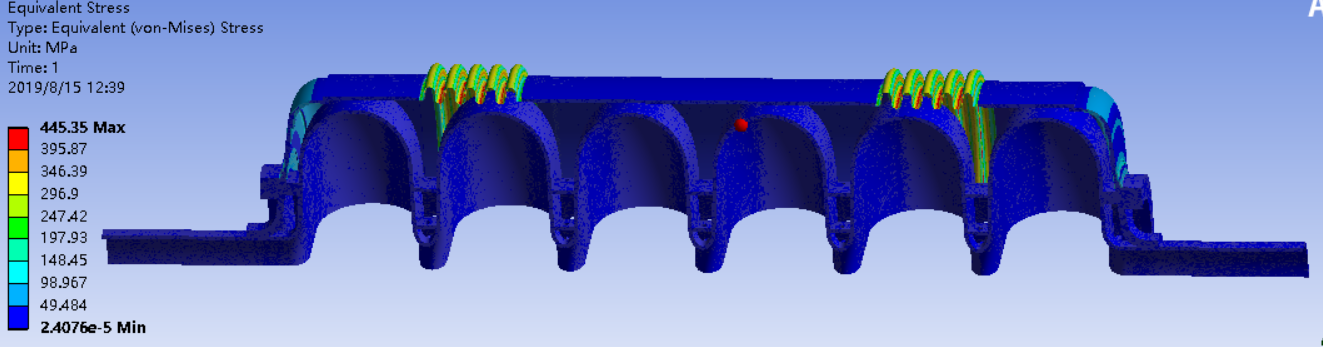 Load case 2：
（1）Gravity
（2）P1=0.4MPa
（3）P2=P3=0
（4）Liquid Helium
2K，Nb<98MPa, SS<445MPa
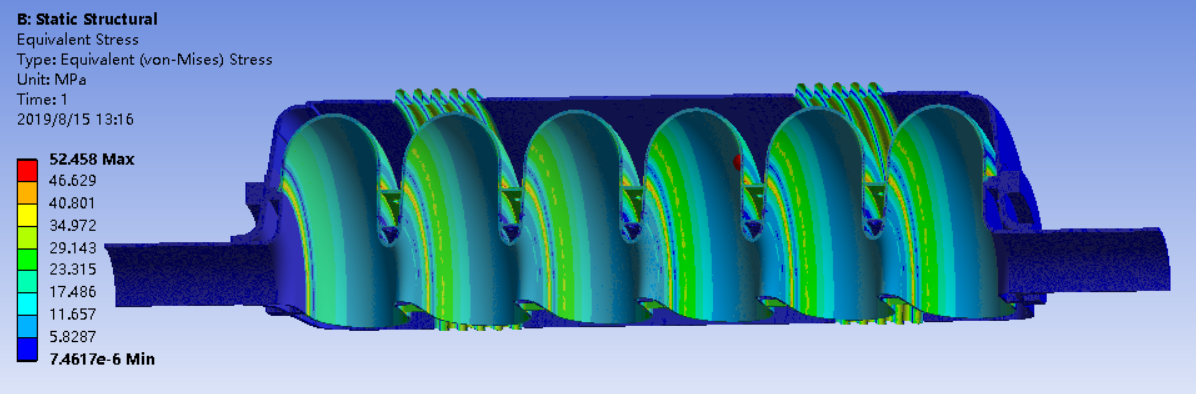 Load case 3：
（1）Cool down to 2K
（2）Tuner Extension of 2 mm
2K，Nb<52MPa, SS<52MPa
Stress Analysis
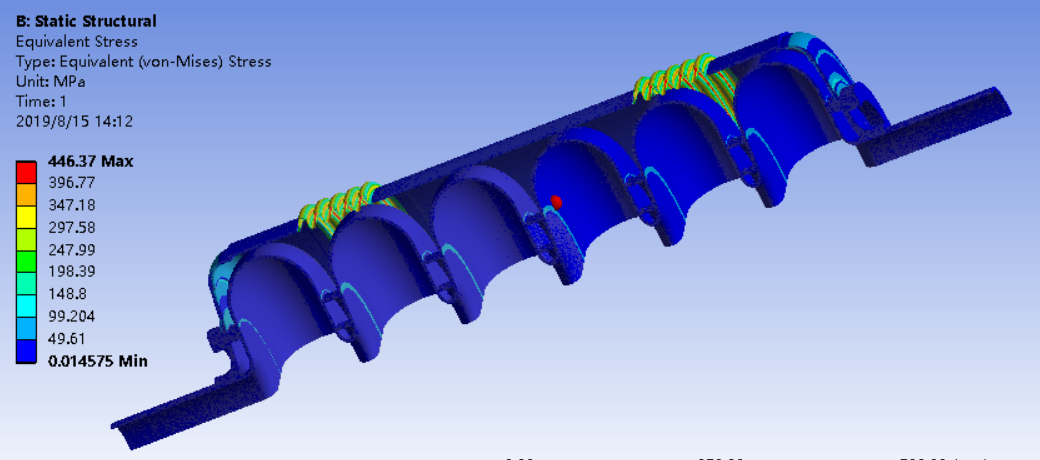 Load case 4：
（1）Gravity
（2）P1=0.4MPa
（3）P2=P3=0
（4）Liquid Helium
（5）Cool down to 2K
（6）Tuner Extension of 2 mm
2K，Nb<148MPa, SS<447MPa
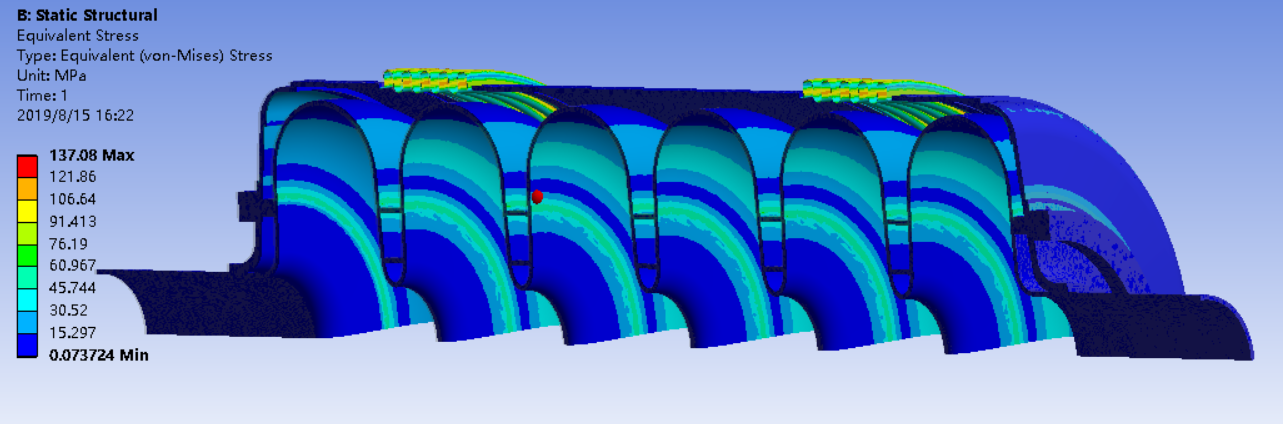 Load case 5：
（1）Gravity
（2）P1=0
（3）P2=P3=0.1MPa
RT，Nb<45MPa, SS<138MPa
650 MHz Single Cell Prototype Cavities
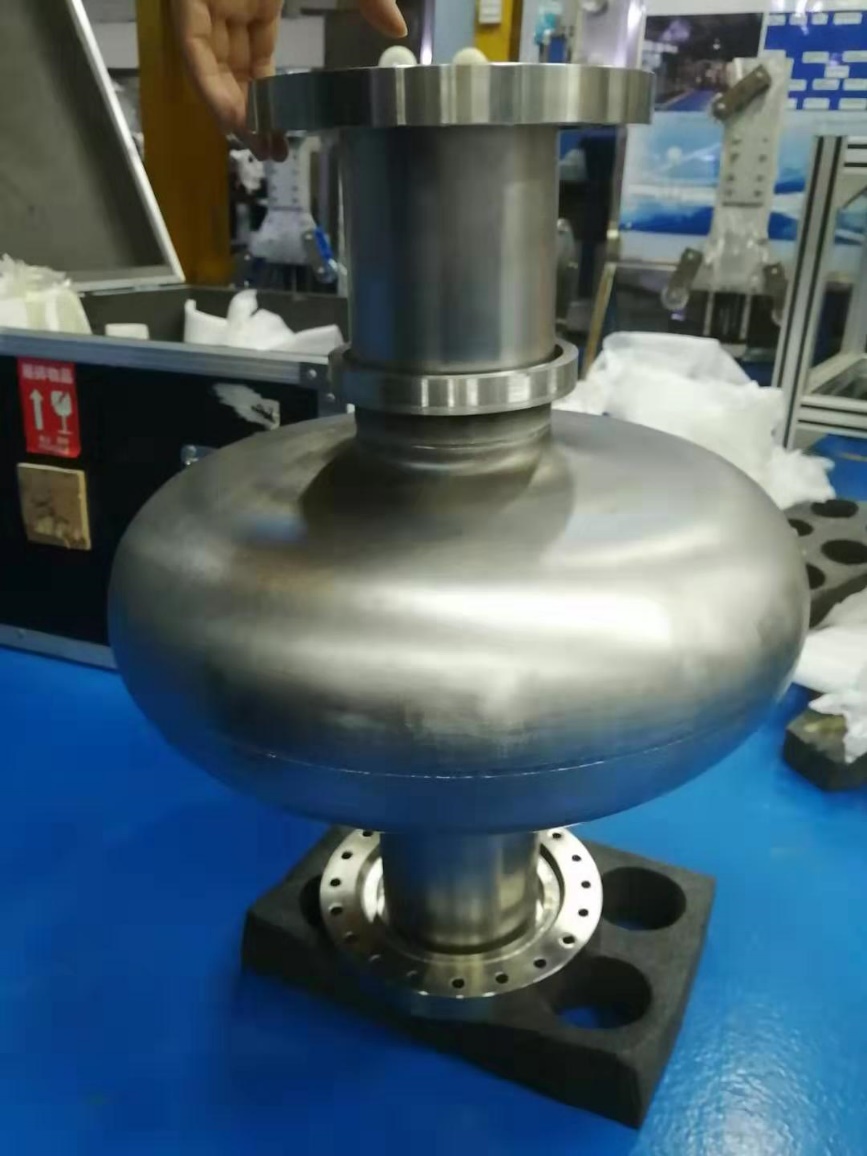 3 single cell 650 MHz elliptical prototype cavities
Made from 3.5 mm niobium sheet (less than our designed 4 mm)
Expected be ready for VT test at the end of this year
650 MHz Elliptical Cavity EP System
Based on the 1.3GHz elliptical cavity EP system
Electrode optimization to fit the small wall angle (2 degree) 
Expected to be available at the end of this year (2019)
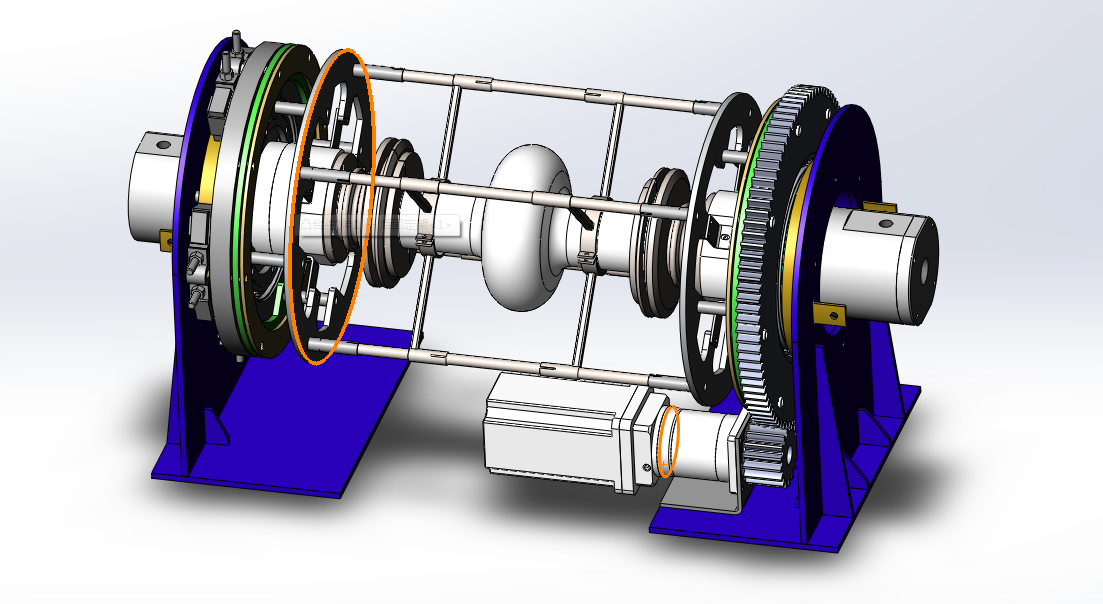 Multi-cell Cavity Pre-Tuning System
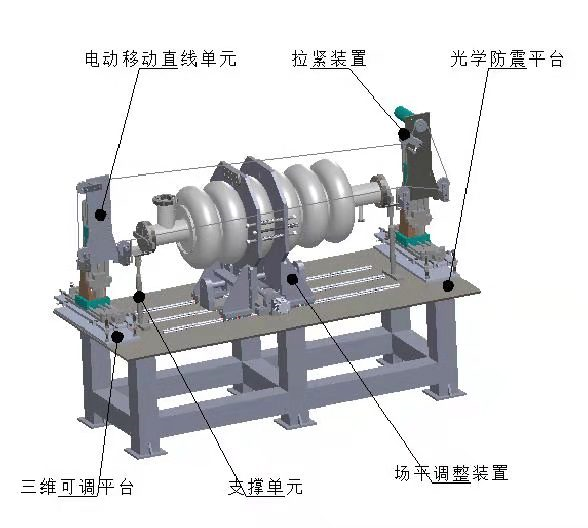 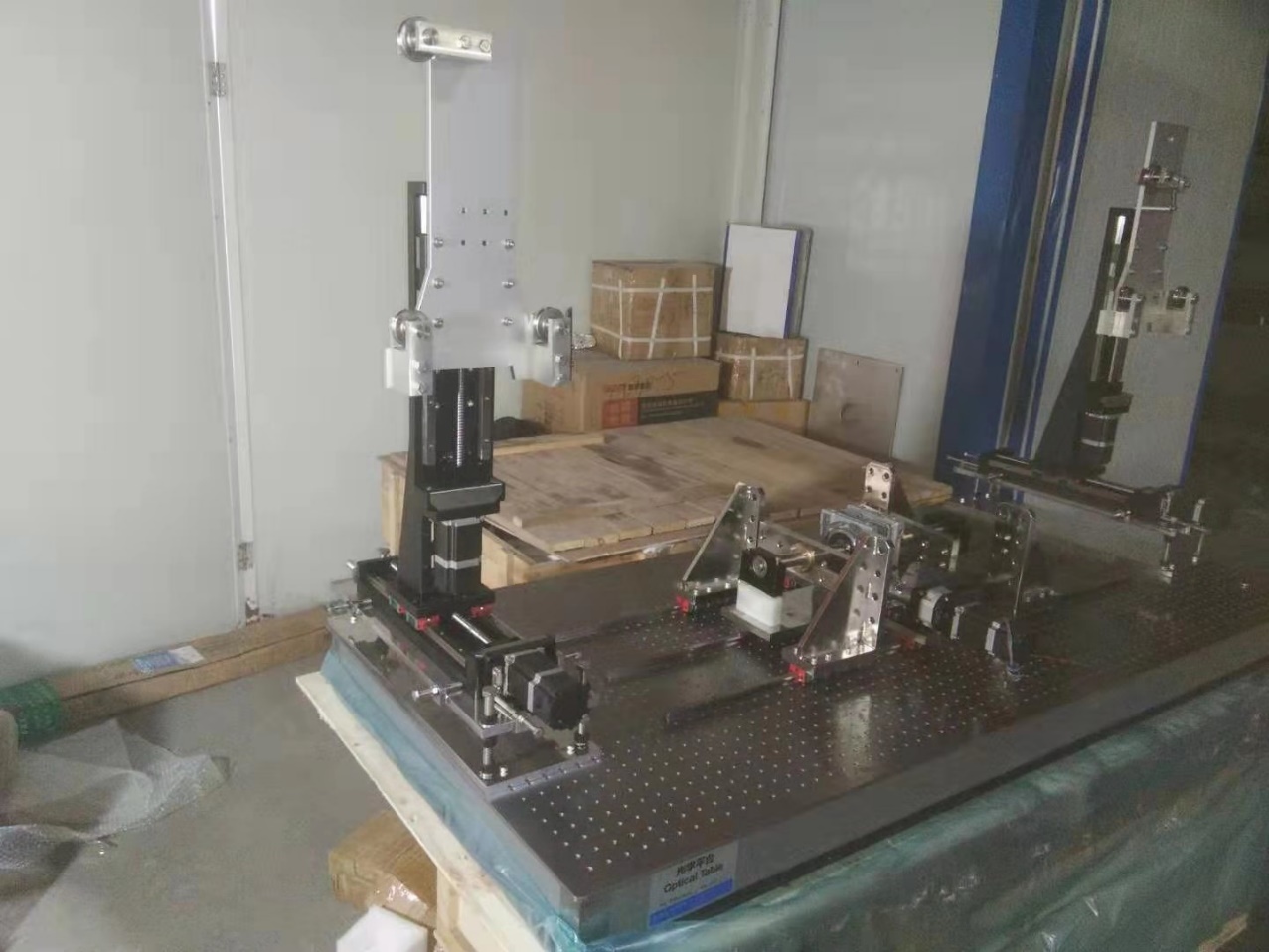 Summary
RF Design and Mechanical Design of the CiADS 650 MHz elliptical cavities (062 and 082) were finished.
3 single cell prototype cavities were fabricated and will be test at the end of this year
Multi-cell prototypes with helium vessels are on the way…
Thanks for your attention!